VICH Public Conference 6: February 2019STATUS UPDATE
Dr A T Sigobodhla
November 2017
THEME: “GETTING IT TOGETHER IN AFRICA”
Thinking behind the theme:
	The event will provide an excellent forum from which harmonised collaboration and recent cutting-edge technologies and science can be fostered. 
	In addition, the event will allow us to pursue active discussion on opportunities and challenges faced by medicines regulators and the industry around the world and in Africa in particular in support of regulatory convergence..
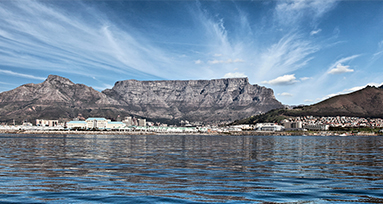 2
LOCATION: CAPESUN
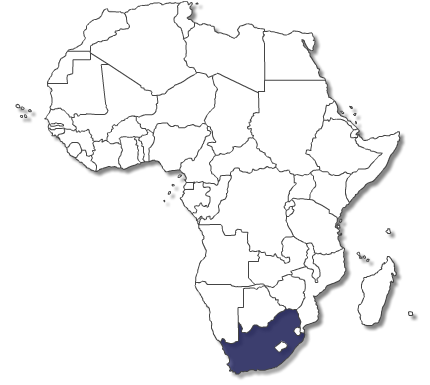 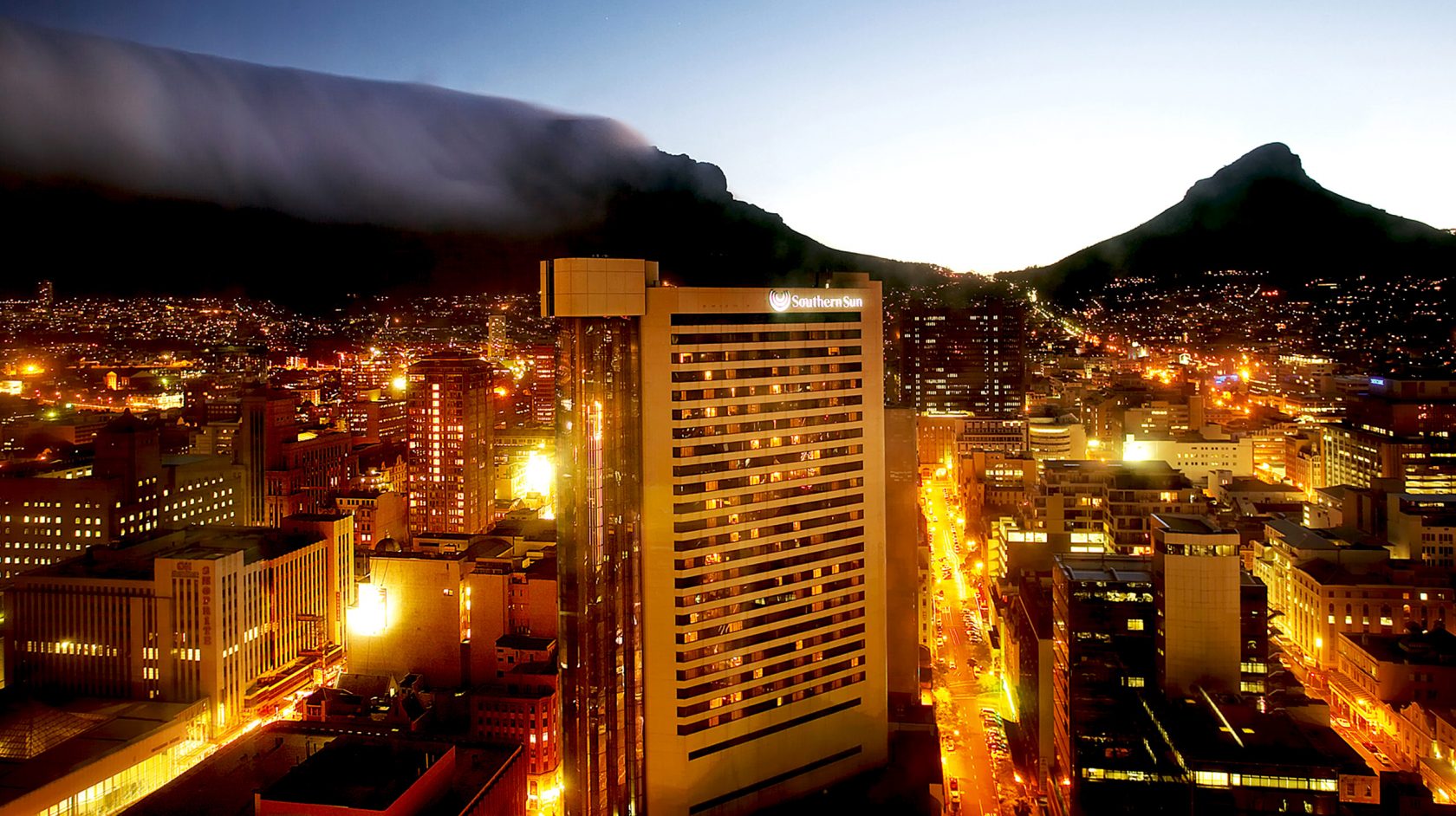 Telephone: +27 21 488 5100, Fax: +27 21 423 8875Email Us: sscapesun.reservations@tsogosun.com
Physical Address23 Strand StreetCape Town, 8000
GPS Coordinates33°55'17.29'' S | 18°25'18.73'' E
3
PROPOSED AGENDA SESSIONS
Session 1: Official opening
		History/benefits of VICH and OIE

Session 2: Keynote addresses

Session 3: How to use VICH guidelines

Session 4: Voice of Industry

Session 5: Contribution to animal welfare
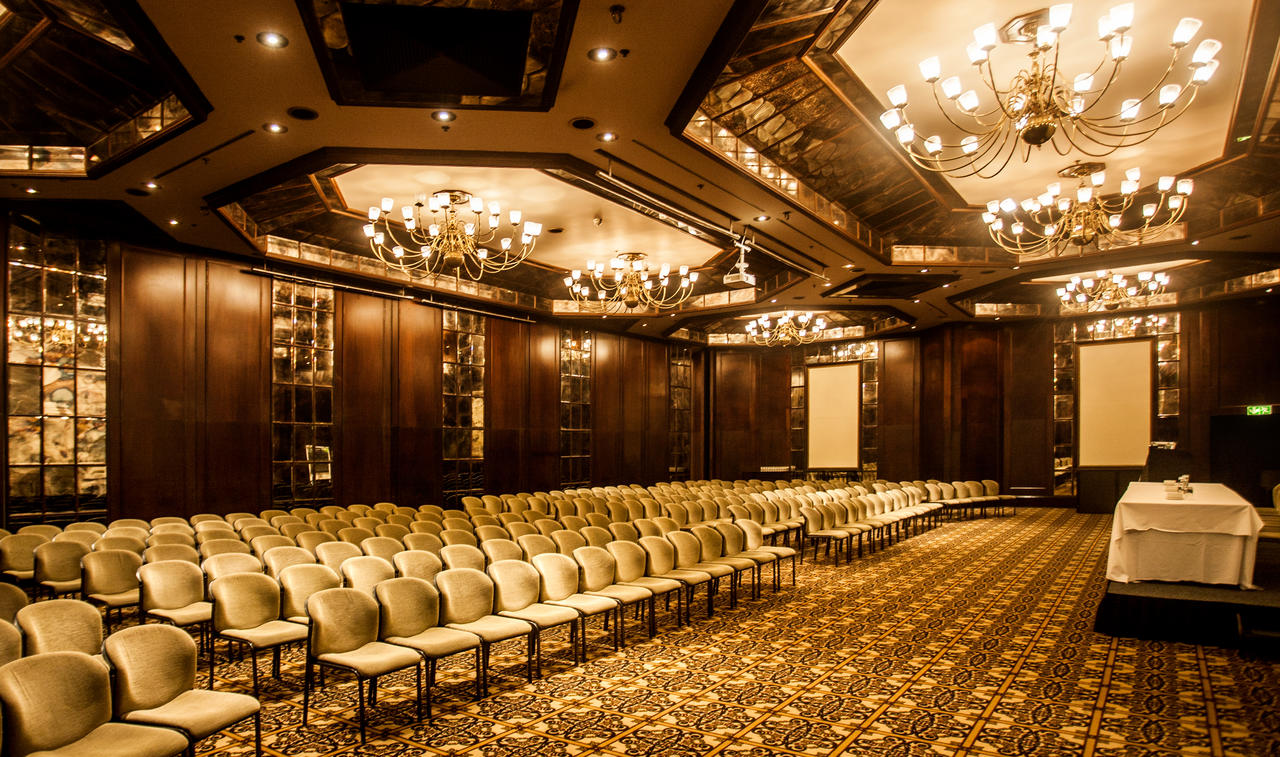 4
PROPOSED AGENDA ….. cont
Session 6: VICH now

Session 7: Topics of interest to Observers and VOF members

Session 8: Global perspectives

Session 9: Finale
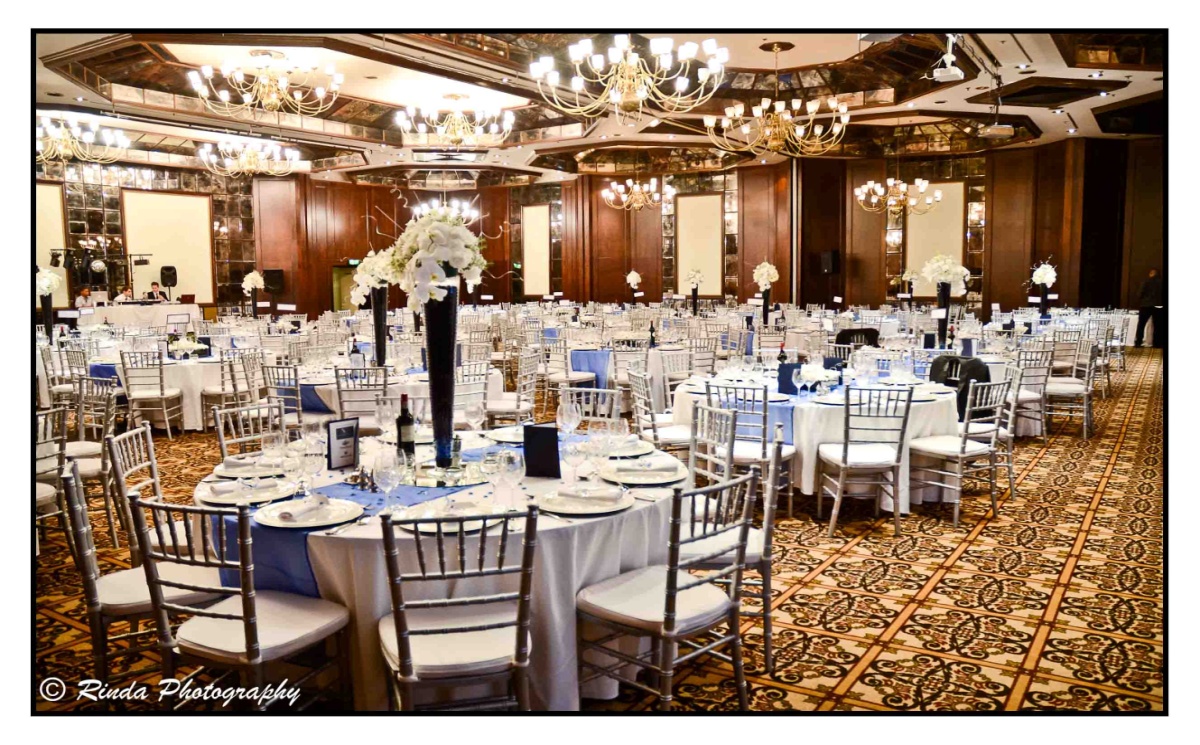 5
WEBSITE: HOME PAGE
Home	Programme	SC meetings	Outreach Forum sessions	Venue Accommodation		Exhibitions	Travel information		Airport transfers	Tours	
 
“GETTING IT TOGETHER IN AFRICA”			COUNT DOWN TIMER
		



6th International Cooperation on Harmonisation of Technical Requirements for Registration of Veterinary Medicinal Products (VICH) Conference
Cape Town, South Africa, February 27-28 2019
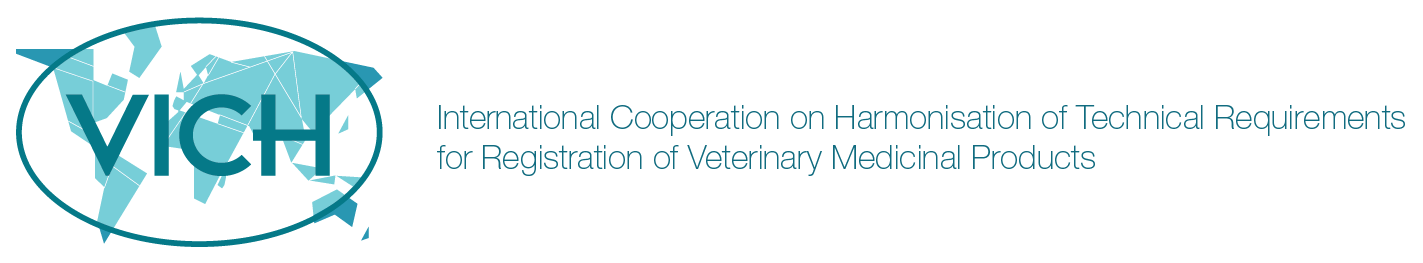 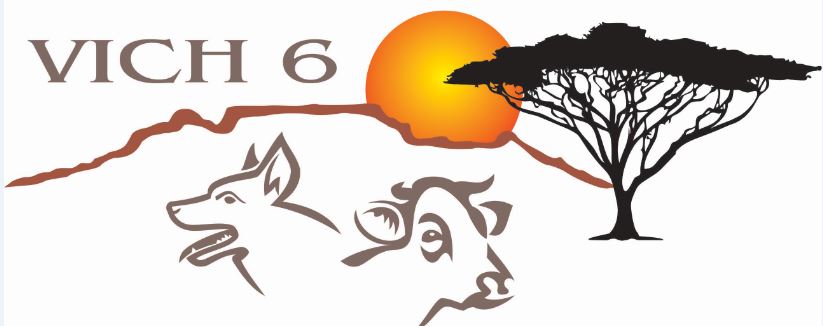 6
Organising Task Team
Contact details

General conference enquiries can be directed to:

Dr Rachel Cumberbatch: RCumberbatch@ahi.org
Dr Hervé Marion at: sec@vichsec.org
Dr Alice T Sigobodhla at: sigobA@health.gov.za
Mr Ernest Schay at: ernest.schay@bayer.com
 
We look forward to welcoming you in Cape Town, South Africa.
7
THANK YOU
8